Wsparcie finansowe ze środków PFRONdla działań dostępnościowych na uczelniach
6 grudnia 2022 r.
Pilotażowy Program „ABSOLWENT”
Cel: umożliwienie wejścia na rynek pracy osób z niepełnosprawnością posiadających wykształcenie wyższe lub realizujące ostatni lub przedostatni semestr nauki w szkole wyższej. 
Zaplanowanie i wdrożenie indywidualnej ścieżki kariery zawodowej oraz pomoc w rozwoju umiejętności i w podnoszeniu kwalifikacji zawodowych.
Szerokie możliwości rozwoju zawodowego osób niepełnosprawnych. 
Program jest ofertą współpracy adresowaną do szkół wyższych, organizacji pozarządowych bądź zawiązanych przez nich partnerstw.
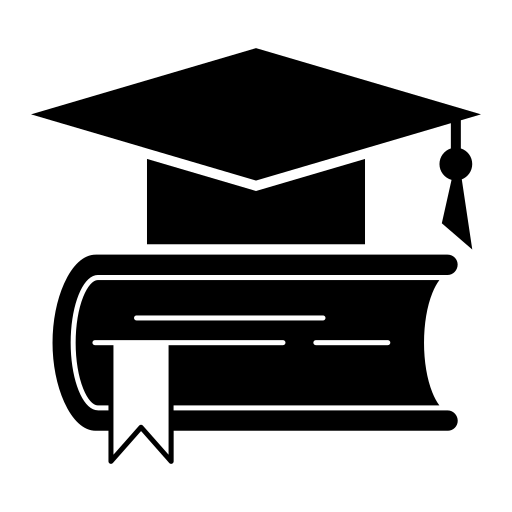 Obszary wsparcia
obszar A – zaplanowanie i wdrożenie indywidualnej ścieżki kariery zawodowej;
obszar B – podnoszenie kwalifikacji zawodowych:
zadanie 1 – zdobycie uprawnień zawodowych,
zadanie 2 – ukończenie kursów i szkoleń zawodowych i specjalizacyjnych ( w tym koszty zakwaterowania),
zadanie 3 – odbycie stażu aktywizacyjnego (stypendium stażowe, wynagrodzenie dla opiekuna stażu);
obszar C – wsparcie zatrudnienia i samozatrudnienia (koszty podjęcia działalności gospodarczej, w tym koszty pomocy prawnej, konsultacji i doradztwa dotyczących tej działalności, wyposażenie stanowiska pracy);
Dodatek motywacyjny.
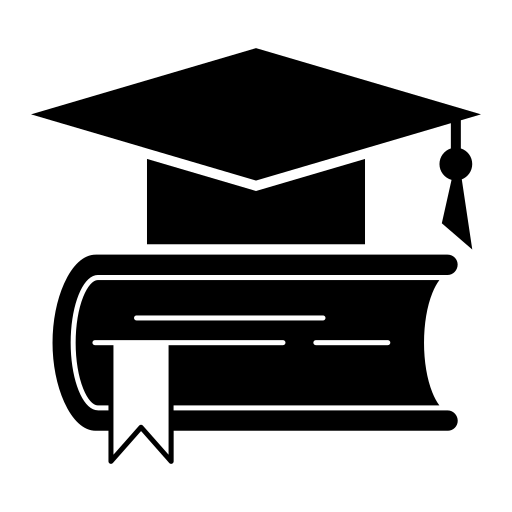 Pilotażowy Program „ABSOLWENT” w Oddziale Małopolskim PFRON
Konkurs I - ROK 2017 - kwota dofinansowania 1 674 556,00 zł
Konkurs II - ROK 2018 - kwota dofinansowania 2 406 485,00 zł
Konkurs III – ROK 2019 - kwota dofinansowania 5 438 573,46 zł 
Realizatorzy: FIRR, Fundacja Sustinae, Stowarzyszenie KLUCZ
Konkurs IV – ROK 2022 – w trakcie oceny wniosków
Łączna wysokość dofinansowania ze środków PFRON nie może przekroczyć kwoty 20.000 zł na jednego beneficjenta ostatecznego
Zadania zalecane
ZADANIA ZLECANE - art. 36 ustawy z dnia 27 sierpnia 1997 roku o rehabilitacji zawodowej i społecznej oraz zatrudnianiu osób niepełnosprawnych 
ORGANIZACJE POZARZĄDOWE Z MAŁOPOLSKI OTRZYMAŁY W 2022 ROKU PONAD 36 MLN ZŁ NA REALIZACJĘ BLISKO 70 PROJEKTÓW
Aktywny Samorząd w Małopolsce
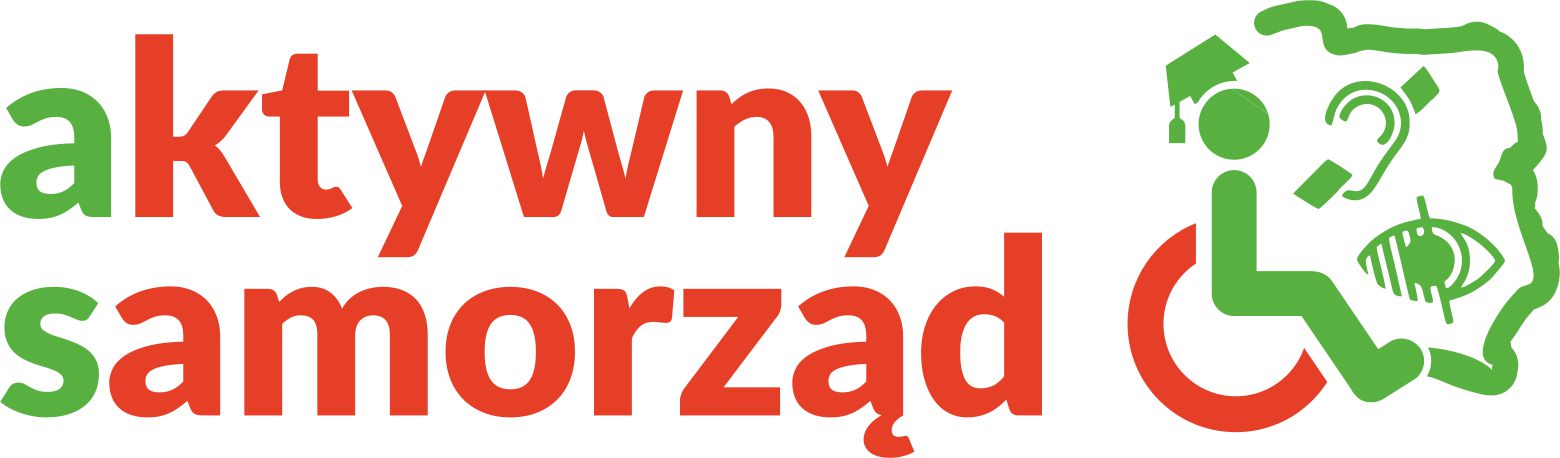 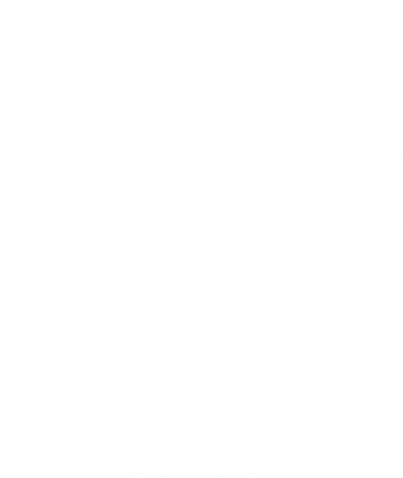 13,3 MLN
AKTYWNY SAMORZĄD W MAŁOPOLSCE
W 2022 r. na program przeznaczono ponad 13,3 mln złotych. 
Realizator: MOPS/PCPR

Kontakt w Oddziale Małopolskim PFRON: 12 312 14 00; 12 312 14 16
Moduły wsparcia (1)
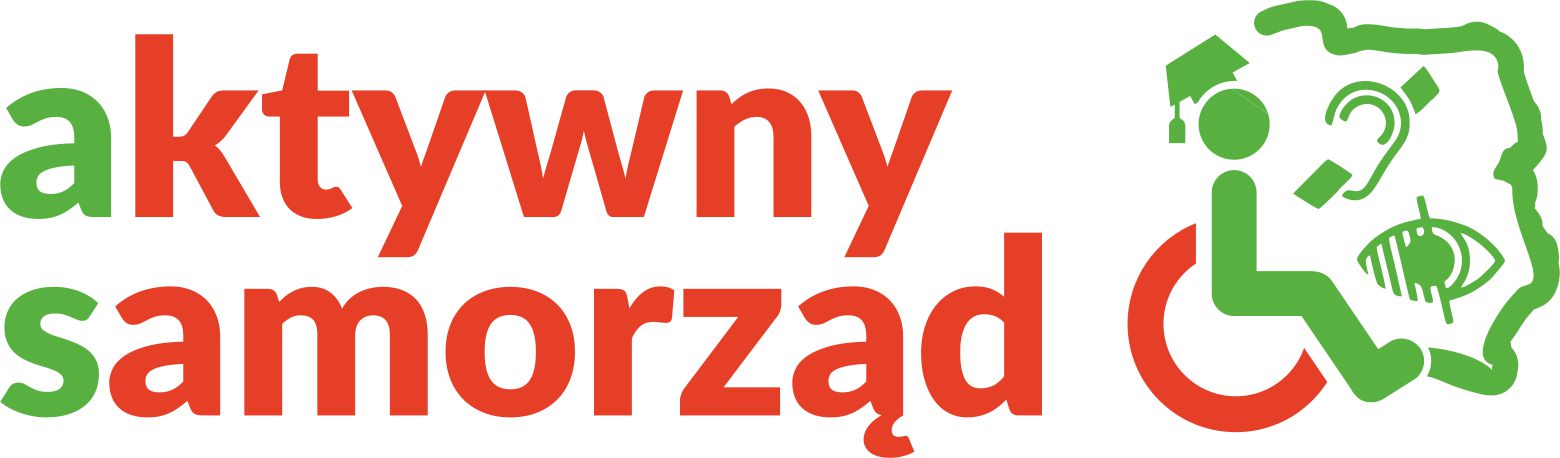 MODUŁ I  – likwidacja barier utrudniających aktywizację społeczną i zawodową, w tym:
      Obszar A – likwidacja bariery transportowej:
pomoc w zakupie i montażu oprzyrządowania do posiadanego samochodu (osoby z dysfunkcją ruchu)
pomoc w uzyskaniu prawa jazdy (osoby z dysfunkcją ruchu; słuchu)
pomoc w zakupie i montażu oprzyrządowania do posiadanego samochodu (osoby z dysfunkcją słuchu)
Moduły wsparcia (2)
Obszar B – likwidacja barier w dostępie do uczestniczenia w społeczeństwie informacyjnym:
pomoc w zakupie sprzętu elektronicznego lub jego elementów oraz oprogramowania (osoby z dysfunkcją wzroku – stopień znaczny i dzieci oraz osoby z dysfunkcją obu rąk)
dofinansowanie szkoleń w zakresie obsługi nabytego w ramach programu sprzętu elektronicznego i oprogramowania
pomoc w zakupie sprzętu elektronicznego lub jego elementów oraz oprogramowania (osoby z dysfunkcją wzroku – stopień umiarkowany)
pomoc w zakupie sprzętu elektronicznego lub jego elementów oraz oprogramowania (osoby z dysfunkcją słuchu)
utrzymanie sprawności technicznej posiadanego sprzętu elektronicznego
Moduły wsparcia (3)
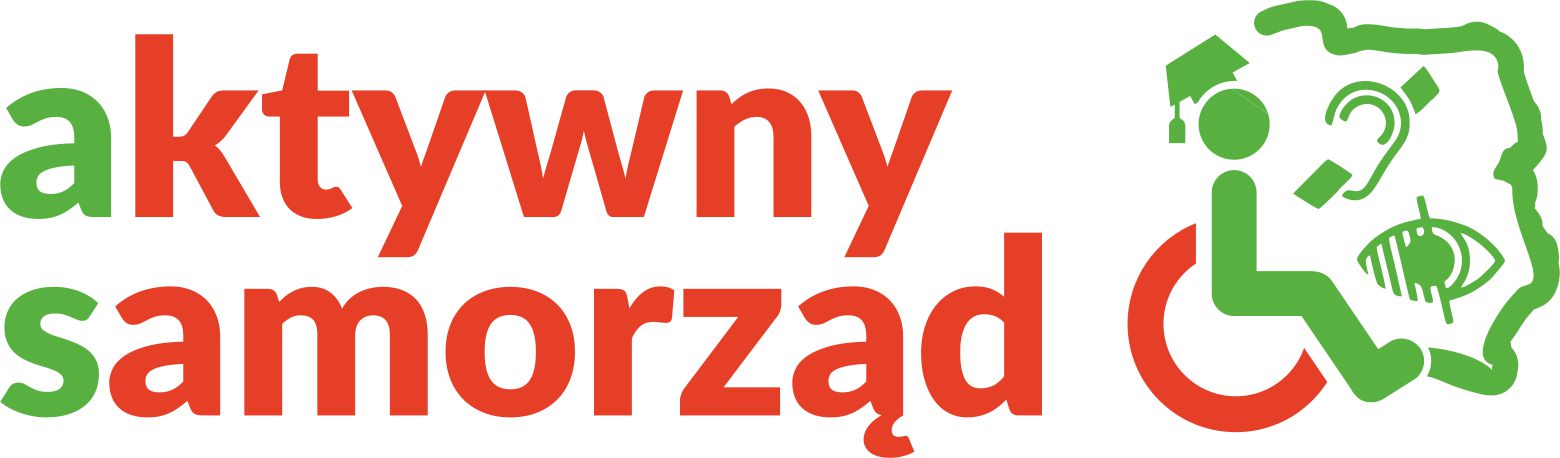 Obszar C – likwidacja barier w poruszaniu się:
pomoc w zakupie wózka inwalidzkiego o napędzie elektrycznym
pomoc w utrzymaniu sprawności technicznej posiadanego skutera/wózka inwalidzkiego o napędzie elektrycznym
pomoc w zakupie protezy kończyny, w której zastosowano nowoczesne rozwiązania techniczne, tj. protezy co najmniej na III poziomie jakości
pomoc w utrzymaniu sprawności technicznej posiadanej protezy kończyny, w której zastosowano nowoczesne rozwiązania techniczne (co najmniej na III poziomie jakości)
pomoc w zakupie skutera inwalidzkiego o napędzie elektrycznym lub oprzyrządowania elektrycznego do wózka ręcznego
Obszar D – pomoc w utrzymaniu aktywności zawodowej poprzez zapewnienie opieki dla osoby zależnej
Moduły wsparcia (4)
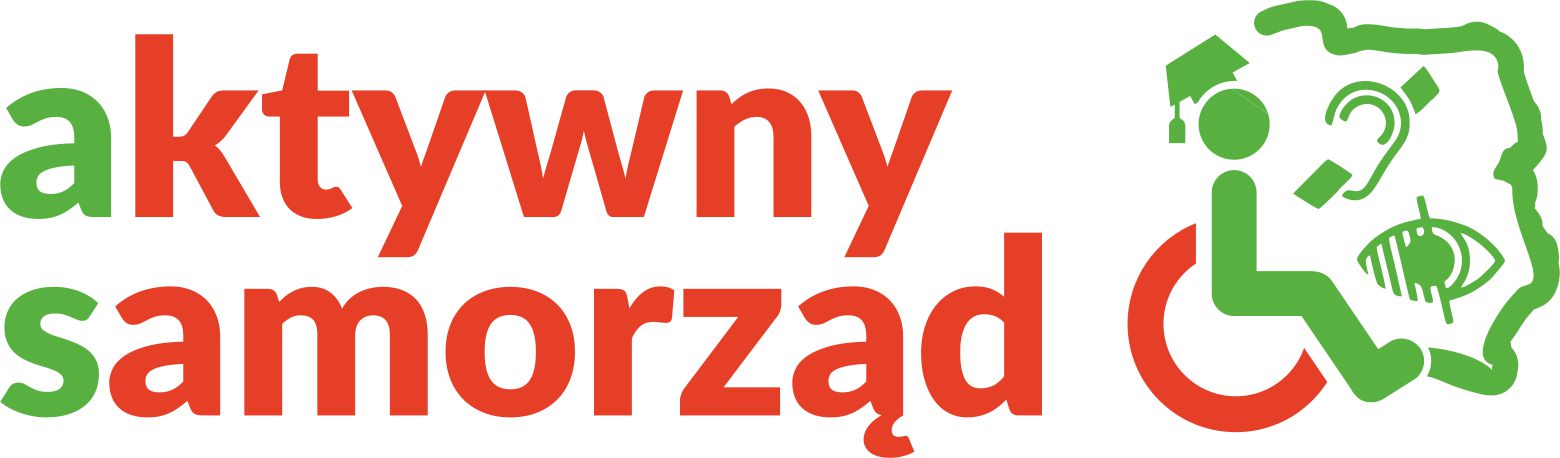 MODUŁ II - pomoc w uzyskaniu wykształcenia na poziomie wyższym.
Adresowany do osób ze znacznym lub umiarkowanym stopniem niepełnosprawności , pobierających naukę w :
w szkole policealnej
w kolegium
w szkole wyższej ( studia pierwszego stopnia, studia drugiego stopnia, jednolite studia magisterskie, studia podyplomowe lub doktorskie albo doktoranckie prowadzone przez szkoły wyższe w systemie stacjonarnym/dziennym lub niestacjonarnym/wieczorowym/zaocznym lub eksternistycznym, w tym również za pośrednictwem Internetu).
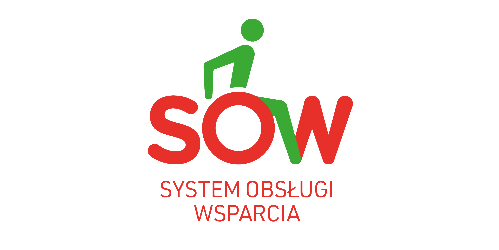 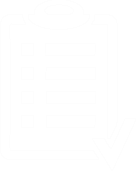 WNIOSKI
UŁATWIAMY OSOBOM Z NIEPEŁNOSPRAWNOŚCIAMI UBIEGANIE SIĘ O POMOC. WNIOSKI O DOFINANSOWANIE REJESTROWANE SĄ PRZEZ INTERNET W SOW – SYSTEMIE OBSŁUGI WSPARCIA – W DOWOLNYM CZASIE I BEZ BARIER.
Osoby zainteresowane uzyskaniem pomocy w celu złożenia wniosku mogą skorzystać m.in. z kreatora ułatwiającego aplikowanie o środki oraz infolinii.
Program „Mieszkanie dla absolwenta” (1)
Oferowane wsparcie dotyczy dofinansowania kosztów wynajmu mieszkania dla absolwentów z niepełnosprawnościami, kończących naukę we wszystkich typach szkół i rozpoczynających niezależne życie.
Mieszkanie dla Absolwenta to dofinansowanie do wynajmu mieszkania lub domu jednorodzinnego na okres poszukiwania pracy i rozpoczęcia zatrudnienia . Przedmiotem dofinansowania będą koszty wynajęcia mieszkania, ponoszone w okresie 36 miesięcy.

Realizator: JST, wnioski poprzez SOW.
Program „Mieszkanie dla absolwenta” (2)
Oferowane wsparcie dotyczy dopłaty do zmiany mieszkania na pozbawione barier architektonicznych, znajdujące się w lokalizacji umożliwiającej samodzielne opuszczenie budynku.
Zapewnienie mieszkania wolnego od barier architektonicznych jest podstawą do samodzielnego realizowania planów zawodowych i społecznych. 

Realizator: JST, wnioski poprzez SOW
Program „Mobilność osób z niepełnosprawnością”
Program skierowany jest do osób z niepełnosprawnością uniemożliwiającą poruszanie się bez użycia wózka inwalidzkiego, które nie są w stanie samodzielnie przesiąść się z wózka inwalidzkiego na siedzenie samochodu. Program oferuje dofinansowanie, którego wysokość będzie uzależniona od ceny zakupu dostosowanego samochodu osobowego.
Wnioski o dofinansowanie będą rejestrowane wyłącznie w formie elektronicznej:
 przez teletransmisję danych,
W Oddziale PFRON przy pomocy pracownika Oddziału.
Program „Mobilność osób z niepełnosprawnością” (2)
I tura naboru wniosków planowo rusza 1 marca 2023 r.

Budżet programu: 250.000.000,00 zł.
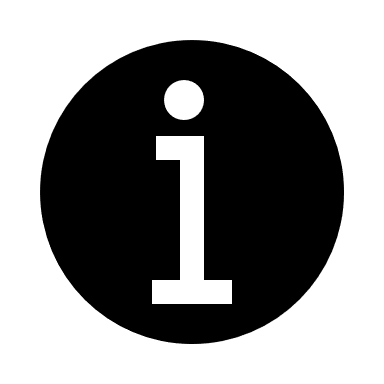 Kursy języka migowego dofinansowywane ze środków PFRON
CEL:
rozwój umiejętności osobistych i kwalifikacji zawodowych osób dorosłych, w zakresie posługiwania się językiem migowym, wykształcenie umiejętności konstruowania wypowiedzi w języku polskim migowym, osób słyszących, w celu pomocy bezpośredniej osobom niesłyszącym.
Równocześnie zadaniem projektu jest likwidacja barier komunikacyjnych, rozwój funkcji komunikacyjnej na kanale wizualno-przestrzennym oraz rozbudzenie motywacji do nauki.
Kursy języka migowego dofinansowywane ze środków PFRON (1)
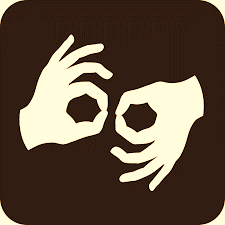 W roku bieżącym zawarto 208 umów  - kwota dofinansowania: 173 853,79 zł

Wnioski są składane w trybie ciągłym, przez cały rok. Wniosek złożony w okresie od dnia 1 listopada do dnia 31 grudnia danego roku kalendarzowego jest rozpatrywany w pierwszym miesiącu następnego roku.

ZAPRASZAMY!
Kontakt w Oddziale Małopolskim PFRON: 12 312 14 00; 12 312 14 12
Środki dla samorządu wojewódzkiego
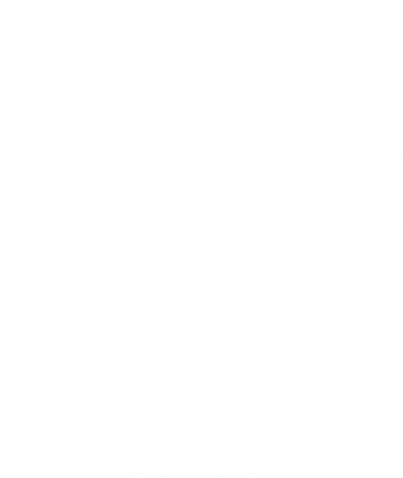 21,6 MLN
Środki dla samorządu wojewódzkiego
Środki PFRON dla samorządu województwa przeznaczone są na kosztowne działania infrastrukturalne i wspierające placówki, m.in. dofinansowanie robót budowlanych w obiektach służących rehabilitacji oraz dofinansowanie kosztów tworzenia i działania zakładów aktywności zawodowej.
Dofinansowanie robót budowlanych, dotyczących obiektów służących rehabilitacji w związku z potrzebami osób z niepełnosprawnościami, z wyjątkiem rozbiórki tych obiektów ze środków PFRON w ramach zadań Samorządu Województwa Małopolskiego.
Zadanie ustawowe Samorządu Województwa Małopolskiego.
Dofinansowanie obejmuje koszt budowy, przebudowy, adaptacji oraz zakupu materiałów budowlanych, urządzeń, instalacji branżowych albo innych usług z zakresu robót budowlanych, wykonanych po przyznaniu środków finansowych i zawarciu przez wnioskodawcę umowy z Województwa Małopolskiego reprezentowanym przez Zarząd Województwa.
Dofinansowanie robót budowlanych, dotyczących obiektów służących rehabilitacji w związku z potrzebami osób z niepełnosprawnościami, z wyjątkiem rozbiórki tych obiektów ze środków PFRON w ramach zadań Samorządu Województwa Małopolskiego – cd.
Wnioski na to zadanie należy składać w terminie do dnia 30 listopada roku poprzedzającego realizację zadania.
Kontakt w sprawie:
Departament Zdrowia, Rodziny, Równego Traktowania i Polityki Społecznej:
Wojciech Dubiel, e-mail: Wojciech.Dubiel@umwm.malopolska.pl,telefon: 12 63 03 252
Małgorzata Gałkowska, e-mail: Malgorzata.Galkowska@umwm.malopolska.pl, telefon: 12 63 03 251
Centrum informacyjno-doradcze dla osób z niepełnosprawnością (CIDON)
Od dnia 1 września 2021 r. przy Oddziale Małopolskim PFRON uruchomione zostało Centrum informacyjno-doradcze dla osób z niepełnosprawnością (CIDON).
Docelowo Centrum informacyjno-doradcze stanie się miejscem, w którym osoby z niepełnosprawnością uzyskają kompleksowe wsparcie w każdym obszarze wymagającym pomocy, doradztwa, a także konsultacji.
CIDON działa w godzinach pracy Oddziału, nr tel.: 12 312 14 33
Centrum informacyjno-doradcze dla osób z niepełnosprawnością (CIDON) (2)
W CIDON uzyskać można informacje na temat:
programów realizowanych przez PFRON, 
projektów realizowanych przez organizacje pozarządowe,  
obowiązujących systemów orzecznictwa, 
dostępnego wsparcia finansowego i rzeczowego, 
ulg i uprawnień wynikających z przepisów prawa, a także instytucji działających na rzecz osób z niepełnosprawnością i wiele innych.
Centrum będzie systematycznie rozszerzać swoją ofertę m.in. o możliwość skorzystania z usługi specjalisty ds. zarządzania rehabilitacją, czy skierowania do Ośrodka Wsparcia  i Testów, gdzie osoby z niepełnosprawnością będą mogły testować najnowsze technologie asystujące.
Ośrodek Wsparcia i Testów
Oddział Małopolski PFRON zawarł umowę na utworzenie i prowadzenie Ośrodka Wsparcia i Testów z dwiema organizacjami: Fundacja Centrum Rehabilitacji Znowu z Biegu oraz Katolickie Stowarzyszenie Osób Niepełnosprawnych i Ich Przyjaciół „Klika”. 
OWiTy rozpoczną swoją działalność na początku 2023 r.
Zadaniem OWiT jest prezentowanie korzyści wynikających ze stosowania technologii asystujących w takich obszarach jak: komunikowanie się, dostęp do informacji, nauka, praca, rozwijanie hobby, zwiększenie aktywności życiowej, samodzielności i zaradności osobistej oraz dbałości o zdrowie.
ODDZIAŁ MAŁOPOLSKI 
PFRON
UL. NA ZJEŹDZIE 11
30-527 KRAKÓW
krakow@pfron.org.pl 
(12) 31-21-400
ZAPRASZAMY DO WSPÓŁPRACY